Метод наиболее подходящего обобщения нечеткого множества запроса в таксономии
1
Б.Г. Миркин, Д.С. Фролов
1) МЛАВР НИУ ВШЭ, Москва
2) Факультет компьютерных наук НИУ ВШЭ, Москва
(при участии Т. Феннер (СК), С. Насименто (Португалия), З. Таран (США))
Structure
Taxonomy as is and Taxonomy of Data Science
Generalization as a lifting problem
An algorithm for lifting a fuzzy leaf set over a rooted tree
Applying to the analysis of a collection of research papers
Applying to targeted advertising
Conclusion: what is done and what to do
2
[Speaker Notes: надо бы вдвое увеличить фонт]
Структура
Таксономия вообще и таксономия Науки Данных
Обобщение как подъем множества листьев в таксономии
Алгоритм подъема нечеткого множества
Применение к анализу научных публикаций
Применение к таргетированию объявлений
Заключение: что есть и что надо
3
[Speaker Notes: надо бы вдвое увеличить фонт]
4
Taxonomy
Taxonomy:    A tree-like arrangement of objects over an extent of similarity.  Example 1: Biology
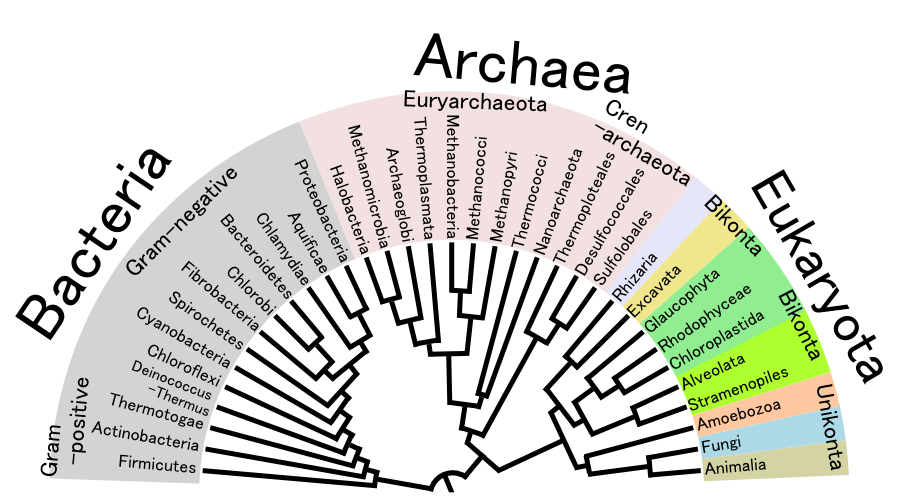 5
Example 2:  IAB (The Interactive Advertising Bureau) Content Taxonomy Fragment https://www.iab.com/
Style & Fashion

Men’s                          Personal   Designer   . . .
Fashion                       Care          Clothing

Men’s              Men’s          Men's
Outerwear      Watches      Shoes
6
Example 3a: Data Science items in ACM  CCS  2012
B. Mirkin Seminar 21 October 2015
7
Example 3B : DS  in  ACM CCS 2012, Lower ranks
B. Mirkin Seminar 21 October 2015
8
Data Science Taxonomy (Frolov et al. 2018)
Based on Classification of Computing Systems 2012 by ACM.
456 subjects, of which 317 are lowest layer subjects (leaves) (                                                                                                                                                https://www.hse.ru/mirror/pubs/share/213924179
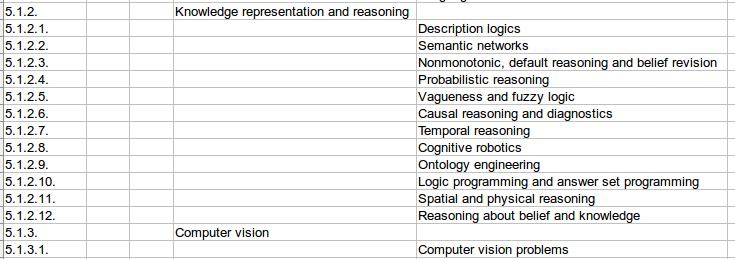 9
[Speaker Notes: надо бы увеличить фонт в таблице]
ОБОБЩЕНИЕ как подъем в таксономии
10
Толковый словарь Современного русского языка Ефремовой:
«Обобщать» - Объединять, соединять вместе.
“to Generalize”    according to Merriam – webster (USA)
``to give a general form to'' 
``to derive or induce (a general conception or principle) from particulars''
11
Generalization: appropriately Lifting clusters to common root concepts
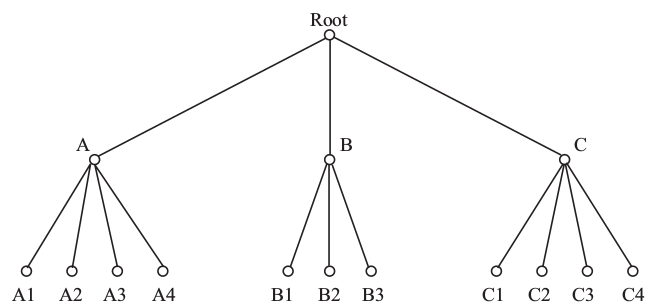 Given a taxonomy and a leaf cluster, lift the leaves to a higher rank node: (A1, A2, A3, A4, B1) => (A), B1 disregarded as an offshoot.
12
Head subject (А)
Generalize: Given 5 leaves in a cluster, Where to lift that? Option А
13
Gap
Generalize: Given 5 leaves in a cluster, Where to lift that? Option B
Head subject (B)
14
Gap
Offshoot
Minimize   the  penalty!
Penalty:
#Head_Subject + #Gap + #Offshoot
Penalty at A:     1+4
Penalty at B:     1+  + 
15
Algorithm ParGenFS:
Parsimonious generalization
Output: set of head subjects Н, minimizing


Penalties: λ – for a gap, γ for an offshoot, 1 for a head subject 
I – leaf set of the taxonomy rooted tree,
u(h) – query fuzzy set membership function
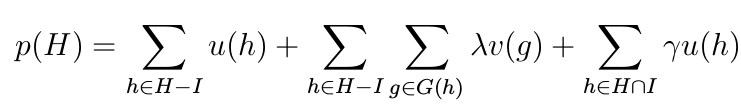 16
Algorithm computes two sets at each node t :
H(t) – set of newly emerged subjects
L(t) – set of lost subjects
and penalty value  p(t).
Starting from the leaves, algorithm recursively computes these till root is reached.
At each node t, two scenarios: (a) head subject emerges at t, or, (b) it does not.
17
[Speaker Notes: нельзя так мелко]
Scenario (a) – Head subject emerges at t. Then:
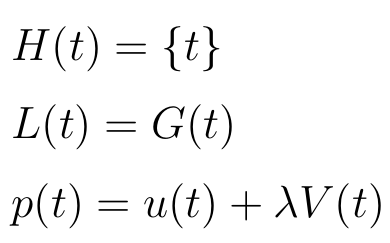 18
[Speaker Notes: к черту подробности]
Scenario (b) – head subject does not emerge. Then sets H и L are derived as unions of the corresponding sets in all the children:



Scenario (a) or (b) is chosen depending on the value p(t) – the smaller wins.
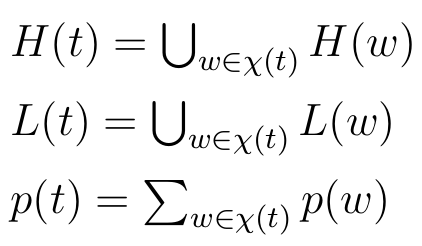 19
[Speaker Notes: к черту подробности]
Пример анализа научных публикаций
A collection from  springeropen.com: 17685 items (abstracts),  17 journals in Data Science (1998-2017):
1. Pattern Analysis and Applications (Volume 1 /1998 - Volume 20 /2017)
2. World Wide Web (Volume 1 /1998 - Volume 20 /2017)
3. Annals of Mathematics &Artificial Intelligence (23/1998 - 80/2017)
 . . .
17. Machine Learning (30/1998—106/2017)
20
[Speaker Notes: слишком мелко]
Analyzing Springer research publications (in-house)
 
1. AST method (Mirkin, Chernyak, 2014)  matrix T = (Tij) 317х17685 of
Relevance index  taxonomy_leaf_topic  x  paper.
2. Taxonomy leaf FADDIS clustering after Laplace transformation (Mirkin, Nascimento, 2012): 6 fuzzy clusters of leaf subjects of which 3 are interpretable.
21
Cluster L: Learning                              Cluster C: Clustering
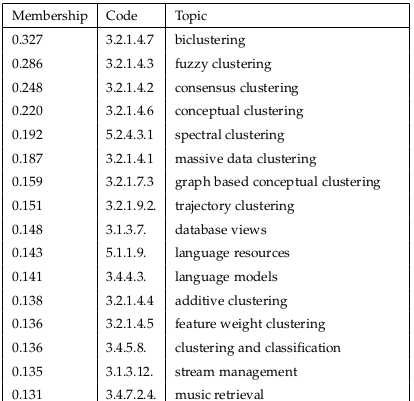 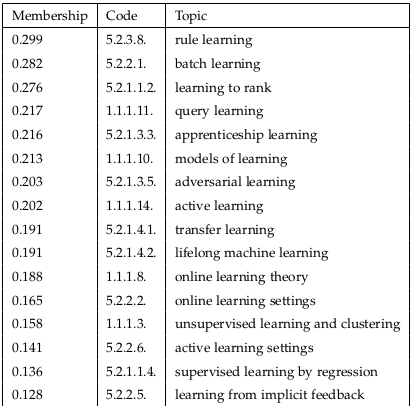 22
[Speaker Notes: слишком мелко]
Lifting parameters (according to structure of DST)
         gap penalty: λ=0.1, 
         offshoot penalty: γ=0.9
3 out of 6 clusters are interpretable (learning L, retrieval R, clustering C)
Each of L, R, and C clusters is lifted with ParGenFS
23
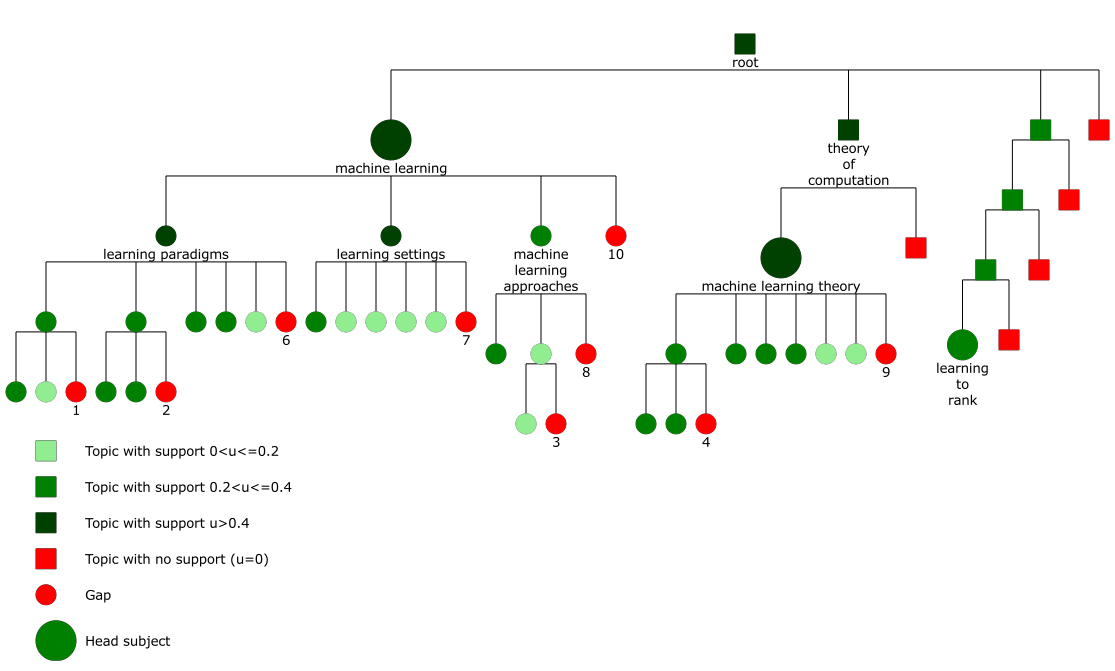 Cluster L lifting:





                              Head subjects: {Machine learning, 
                              Machine learning theory, Learning to rank}
24
[Speaker Notes: сначала надо перечислить хотя бы 6 тем из кластера!]
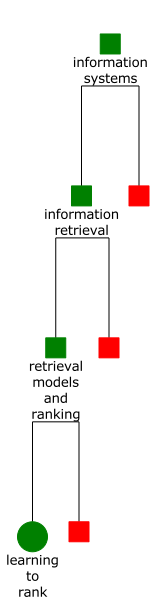 Cluster L lifting (fragment):
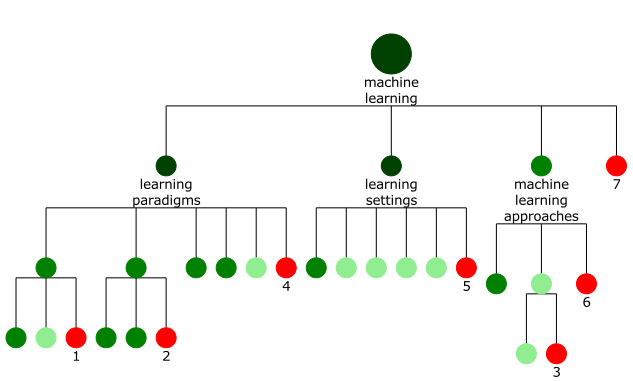 25
Cluster C lifting: a fragment
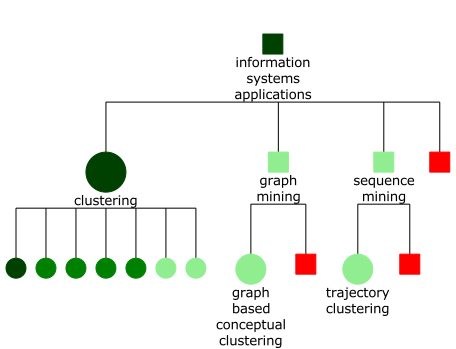 26
Cluster lifting  results suggest, 1:
“Learning”  lifted:  

main work  still on theory and method rather than applications. 
Expanding from  learning subsets and partitions towards learning of ranks and rankings. 
Many subareas are not covered by publications.
27
Cluster lifting results suggest 2:
“Information retrieval” cluster R lifted: 
Head subjects: (a) Information Systems, (b) Computer Vision
Text management
Moving from text to embrace images and video. 
Ways for structuring visual information probably leading to a future "wordnet" for images
28
Cluster lifting results suggest 3:
“Clustering” cluster C lifted: 
16 (!) head subjects, to be raised to higher ranks in Taxonomy of Data Science 
Should be lifted from auxiliary roles to a main concept, and instrument, in knowledge engineering.
29
Применение к таргетированному адвертайзингу
D. Frolov («Натиматика»):  archive of ~ 20 mln visitors of popular sites, each tagged by labels from IAB Taxonomy according to their Internet behavior
30
A user profile in IAB in Natimatica (green)
Computing                                                    Business
 
 
Computer Software and Applications         Business  
                                                                    Account & Finance                                                                                                           
                                                                             0.35     
 
3DGrap  Video   Graphics  Operat  (10 more categories)            
               Softw     Softw        Syst                   
 0.68       0.57        0.57        0.31
31
Lifting user profile to a Head Subject
Computing                                                    Business
 
 
Computer Software and Applications         Business  
                           0.90 (Head subject)                   Account&Finance                                                                                                    
                                                                                                       0.35 (Offshoot)    
 
3DGrap  Video   Graphics  Operat  (10 more categories)            
               Softw     Softw        Syst                   
 0.68       0.57        0.57        0.31
32
Applying to (programmatic) Targeted adverts, 1: Example
USER’S TARGET for an advert on   
 *** AS: Antivirus Software ***  
Solution: Show that to all users whose tag for AS is >0.3
Issue: Not too many visitors
33
Applying to Targeted adverts, 2: Example
USER’S TARGET for an advert on   
 ***AS: Antivirus Software***  
Solution 1: Show that to all users whose tag for AS is >0.3
Issue: Not too many visitors
Solution 2: Show that to all users whose tag for AS is >0.1
Issue: Falling efficiency (#Click/#User)
34
Applying to Targeted adverts, 3: Example
USER’S TARGET for an advert on   
 *** AS: Antivirus Software ***  
Solution 1: Show that to all users whose tag for AS is >0.3
Issue: Not too many visitors
Solution 3: LIFT.  Show that to all users whose lifted node contains AS
Feature: Surprising efficiency
35
Applying to Targeted adverts, 4: Example
USER’S TARGET:   an advert on   
Daycare and Pre-School; Internet Safety; Parenting Children Aged 4-11; Parenting Teens; Antivirus Software
36
Conclusion: done
A novel computational model for generalization, and an effective algorithm

Applied to the analysis of research publications leading to observations on tendencies of the research, which cannot be produced with a popular approach of the analysis of co-citation graphs
37
Conclusion:  To do:
Deeper into generalization: inserting a node to reduce the penalty

Shifting to the criterion of maximum likelihood

More applications
38
Publication so far
39
D. Frolov, B. Mirkin, S. Nascimento, T. Fenner (2018) Finding an appropriate generalization for a fuzzy thematic set in taxonomy, preprint HSE, https://wp.hse.ru/data/2019/01/13/1146987922/WP7_2018_04_______.pdf
40
Related stuff
Some publications
Ekaterina Chernyak and Boris Mirkin (2014) An AST method for scoring string-to-text similiarity in semantic text analysis, In “Clusters, Orders, and Trees: Methods and Applications” pp 331-340 (Springer, SOIA, v. 92, 2014)
Mirkin, B., & Nascimento, S. (2012). Additive spectral method for fuzzy cluster analysis of similarity data including community structure and affinity matrices. Information Sciences, 183 (1), 16-34.
Mirkin, B. G., Nascimento, S., Fenner, T. I., & Pereira, L. M. (2010). Building Fuzzy Thematic Clusters and Mapping Them to Higher Ranks in a Taxonomy. Int. J. Software and Informatics, 4(3), 257-275.
41
Origin:  ROUND 1 from EUGENE Koonin (NCBI NIH USA)Reconstruction of gene history
42
y     o     z    m      k     a     p     b    l    w    d    c    r         n    s    f    g    h     e     x    j     u       t      i       q    v
Evolutionary tree over 26 extant bacterial genomes: box (presence of R13 Gene). Question: At what place R13 emerged (was ganed)
GENE R13 present
y     o     z    m      k     a     p     b    l    w    d    c    r         n    s    f    g    h     e     x    j     u       t      i     q    v
Evolutionary tree
Parsimoniously Reconstructing  R13 history
GENE  R13  present
y     o     z    m      k     a     p     b    l    w    d    c    r         n    s    f    g    h     e     x    j     u       t      i     q    v
Evolutionary tree: more realistic case
GENE 0572 Uridine Kinase:
presence  pattern
y     o     z    m      k     a     p     b    l    w    d    c    r         n    s    f    g    h     e     x    j     u       t      i     q    v
GENE 0572 Uridine Kinase Evolutionary history Reconstruction at equal weights
Reconstructed  history:
presence
4   losses
1   gain
inheritance / gain
loss
Final results  (Mirkin,…,Koonin, 2003):20 reconstructions made over 3066 genes eachfrom   gain weight 10,   loss weight 1     to   Gain weight 1,    Loss weight 10LUCA contents differ each time; the best matching the theoretic Expectation (Model “Genome simple”)  GW=LW=1LUCA  567 genes
47
Origin:  ROUND 2 from prof Luis Moniz Pereira (Universidade nova Lisboa Portugal)positioning of centria over the cs taxonomy
48
C. Computer Systems Organization      D. Software and H. Information Systems           F. Theory of Computation            D. Software                  H. Information Systems                             I. Computing Methodologies
E1  E2  E£  E4  E5                 G1  G2  G3  G4                         K1 K2 K3 K4 K5 K6 K7 K8
A
E
B
G
J
K
Head subject

Subject’s offshoot

Gap
I
CS
I1  I2  I3   I4    I5  I6   I7
C
D
F
H
49
D. Frolov («Натиматика»):  archive of ~ 5 mln visitors of popular sites, each tagged by labels from IAB Taxonomy according to their Internet behavior
50
A user profile in IAB in Natimatica (green)
Computing                                                    Business
 
 
Computer Software and Applications         Business  
                                                                    Account & Finance                                                                                                           
                                                                             0.35     
 
3DGrap  Video   Graphics  Operat  (10 more categories)            
               Softw     Softw        Syst                   
 0.68       0.57        0.57        0.31
51
Lifting user profile to a Head Subject
Computing                                                    Business
 
 
Computer Software and Applications         Business  
                           0.90 (Head subject)                   Account&Finance                                                                                                    
                                                                                                       0.35 (Offshoot)    
 
3DGrap  Video   Graphics  Operat  (10 more categories)            
               Softw     Softw        Syst                   
 0.68       0.57        0.57        0.31
52
Applying to (programmatic) Targeted adverts, 1: Example
USER’S TARGET for an advert on   
 *** AS: Antivirus Software ***  
Solution: Show that to all users whose tag for AS is >0.3
Issue: Not too many visitors
53
Applying to Targeted adverts, 2: Example
USER’S TARGET for an advert on   
 ***AS: Antivirus Software***  
Solution 1: Show that to all users whose tag for AS is >0.3
Issue: Not too many visitors
Solution 2: Show that to all users whose tag for AS is >0.1
Issue: Falling efficiency (#Click/#User)
54
Applying to Targeted adverts, 3: Example
USER’S TARGET for an advert on   
 *** AS: Antivirus Software ***  
Solution 1: Show that to all users whose tag for AS is >0.3
Issue: Not too many visitors
Solution 3: LIFT.  Show that to all users whose lifted node contains AS
Feature: Surprising efficiency
55
Applying to Targeted adverts, 4: Example
USER’S TARGET:   an advert on   
Daycare and Pre-School; Internet Safety; Parenting Children Aged 4-11; Parenting Teens; Antivirus Software
56